Medical biology, microbiology, virology, immunology department
ANTIBODIES.Cells cooperation in immune response.
ANTIBODIES (IMMUNOGLOBUL1NS)  are globulin proteins (immunoglobulins) that react specifically with the antigen that stimulated their production. They make up about 20% of the protein in blood plasma. 
Blood contains three types of globulins: alpha, beta, and gamma based on their electrophoretic migration rate. Antibodies are gamma globulins.
IMMUNOGLOBUL1N STRUCTURE
       Immunoglobulins are glycoproteins made up of light (L) and heavy (H) polypeptide chains. The terms "light" and heavy" refer to molecular weight; light chains have a molecular weight of about 25,000, whereas heavy chains have a molecular weight of 50,000-70,000. The simplest antibody molecule has a Y shape  and consists of four polypeptide chains: two H chains and two L chains. The four chains are linked by disulfide bonds. An individual antibody molecule always consists of identical H chains and identical L chains.
IMMUNOGLOBUL1N STRUCTURE

If an antibody molecule is treated with a proteolytic enzyme such as papain, peptide bonds in the "hinge" region are broken, producing two identical Fab fragments, and one Fc fragment.
The variable regions are responsible for antigen-binding, whereas the constant regions are responsible for various biologic functions, eg, complement activation and binding to cell surface receptors, placental transfer.
Structure of IgG
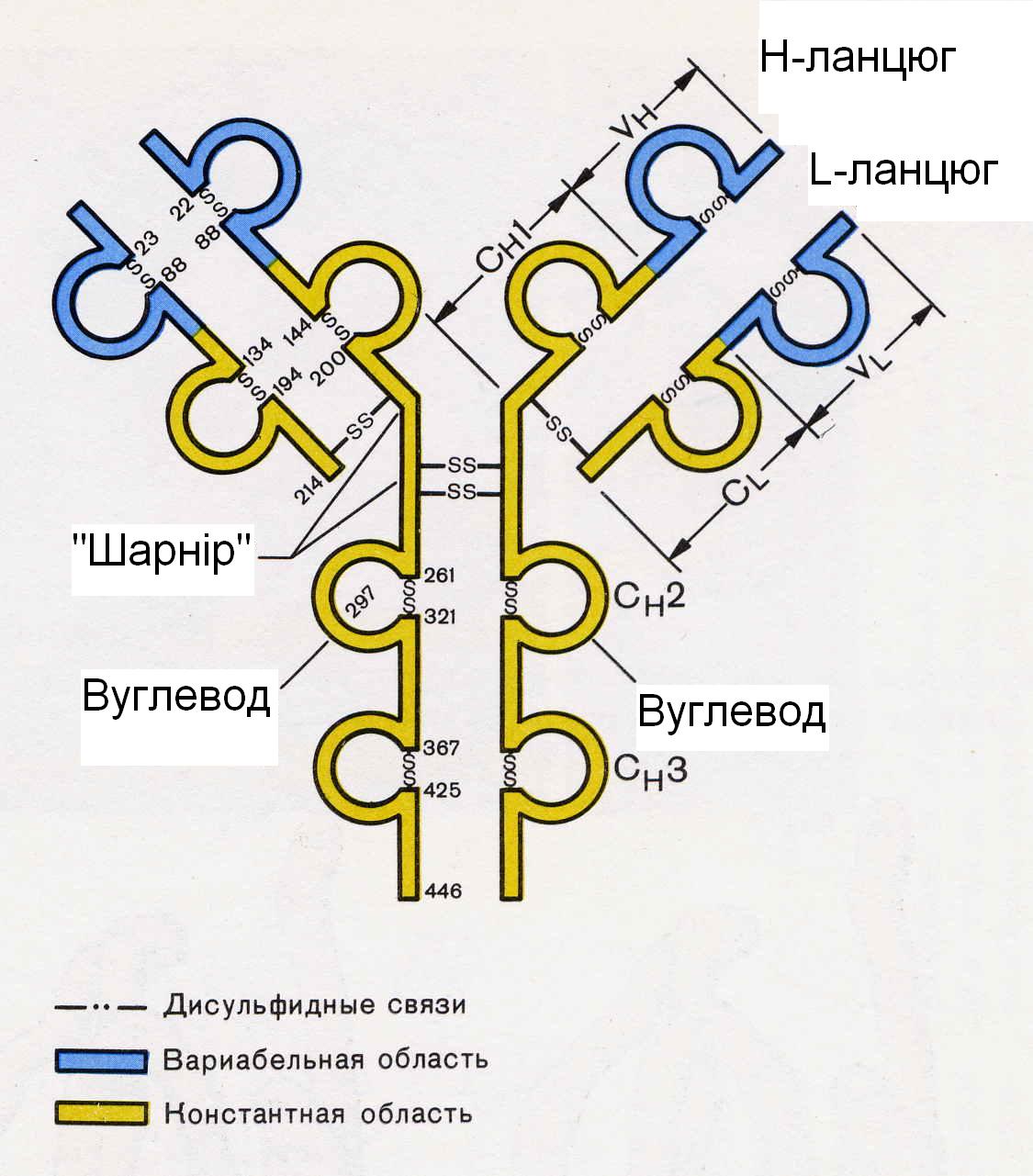 H-chain
disulfide bond
L-chain
Variable 
Region (Fab)
Варіабельна ділянка
Constant region (Fc)
"hinge" 
region
L and H chains are subdivided into variable and constant regions. The regions are composed of three-dimensionally folded, repeating segments called domains. An L chain consists of one variable (VL) and one constant (CL) domain. Most H chains consist of one variable (VH) and three constant (CH) domains. 
The variable regions of both L and H chains have three extremely variable ("hypervariable") amino acid sequences at the amino-terminal end that form the antigen-binding site.
There are five classes of antibodies: Ig G,   Ig M,   Ig A,   Ig D,   and Ig E.

   L chains belong to one of two types, k (kappa) or λ  (lambda), on the basis of amino acid differences in their constant regions. Both types occur in all classes of immunoglobulins.  
H chains are distinct for each of the five immunoglobulin classes and are designated γ (IgG), μ (IgM) ,  α ( IgA), ε ( IgE), and δ ( IgD).
IMMUNOGLOBULIN CLASSES
Ig G. Each IgG molecule consists of two L chains and two H chains linked by disulfide bonds (molecular formula H2L2). Because it has two identical antigen-binding sites, it is said to be divalent. 
IgG is the predominant antibody in the secondary-response and constitutes an important defense against bacteria and viruses. IgG is the only antibody to cross the placenta. Only its Fc portion binds to receptors on the surface of placental cells. It is therefore the most abundant immunoglobulin in newborn. IgG is one of the two immunoglobulins that can activate complement; IgM is the other. IgG is the immunoglobulin that opsonizes.
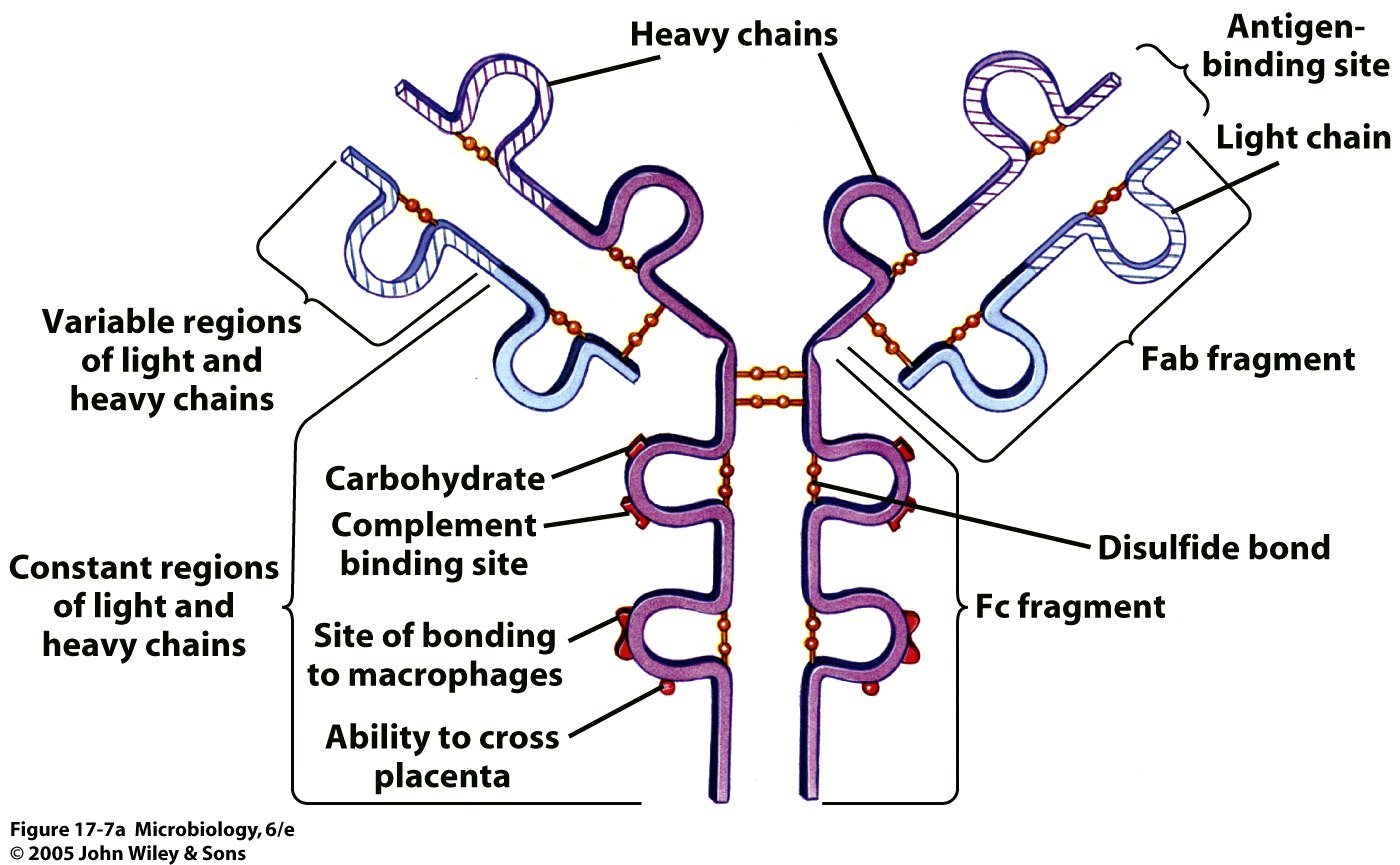 Ig A is the main immunoglobulin in secretions such as colostrum, saliva, tears, and respiratory, intestinal, and genital tract secretions. It prevents attachment of microorganisms, eg, bacteria and viruses, to mucous membranes. 
Each secretory IgA molecule consists of two H2L2 units plus one molecule each of J (joining) chain and secretory component. The secretory component is a polypeptide synthesized by epithelial cells that provides for IgA passage to the mucosal surface. It also protects IgA from being degraded in the intestinal tract. In serum, some IgA exists as monomeric H2L2.
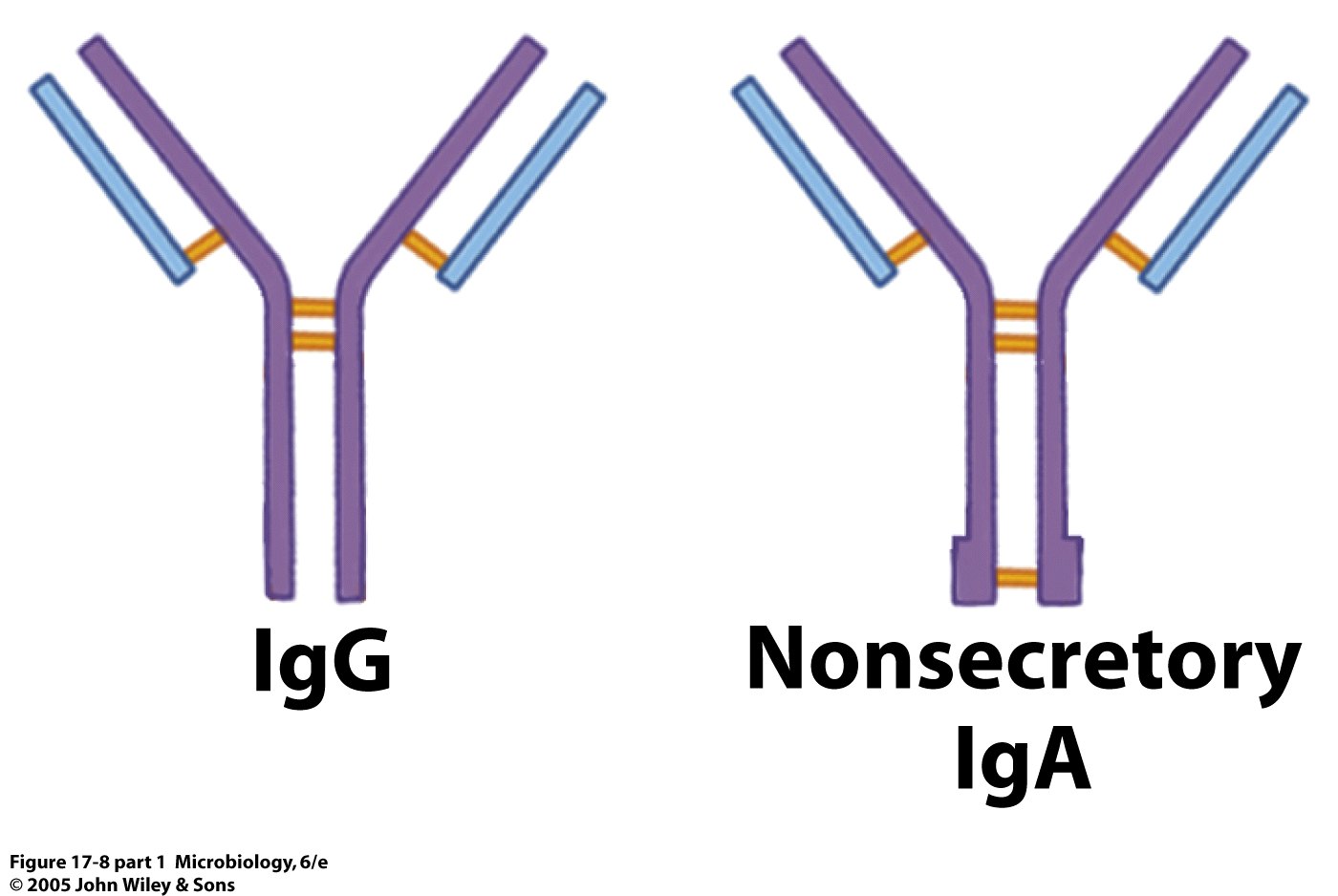 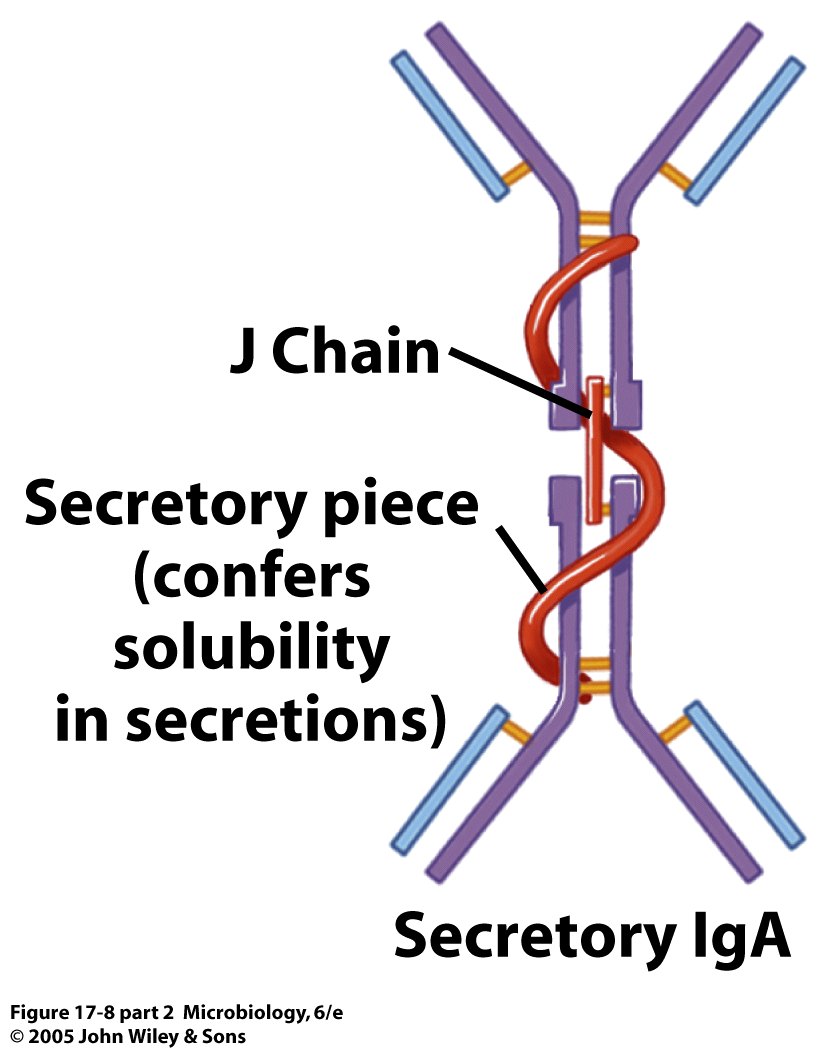 Ig M. IgM is the main immunoglobulin produced early in the primary response. It is present as a monomer on the surface of virtually all B cells, where it functions as an antigen-binding receptor. In serum, it is a pentamer composed of 5 H2L2 units plus one molecule of J (joining) chain. Because the pentamer has 10 antigen-binding sites, it is the most efficient immunoglobulin in agglutination, complement fixation (activation), and other antibody reactions and is important in defense against bacteria and viruses. It can be produced by the fetus in certain infections. It has the highest avidity of the immunoglobulins; its interaction with antigen can involve all 10 of its binding sites.
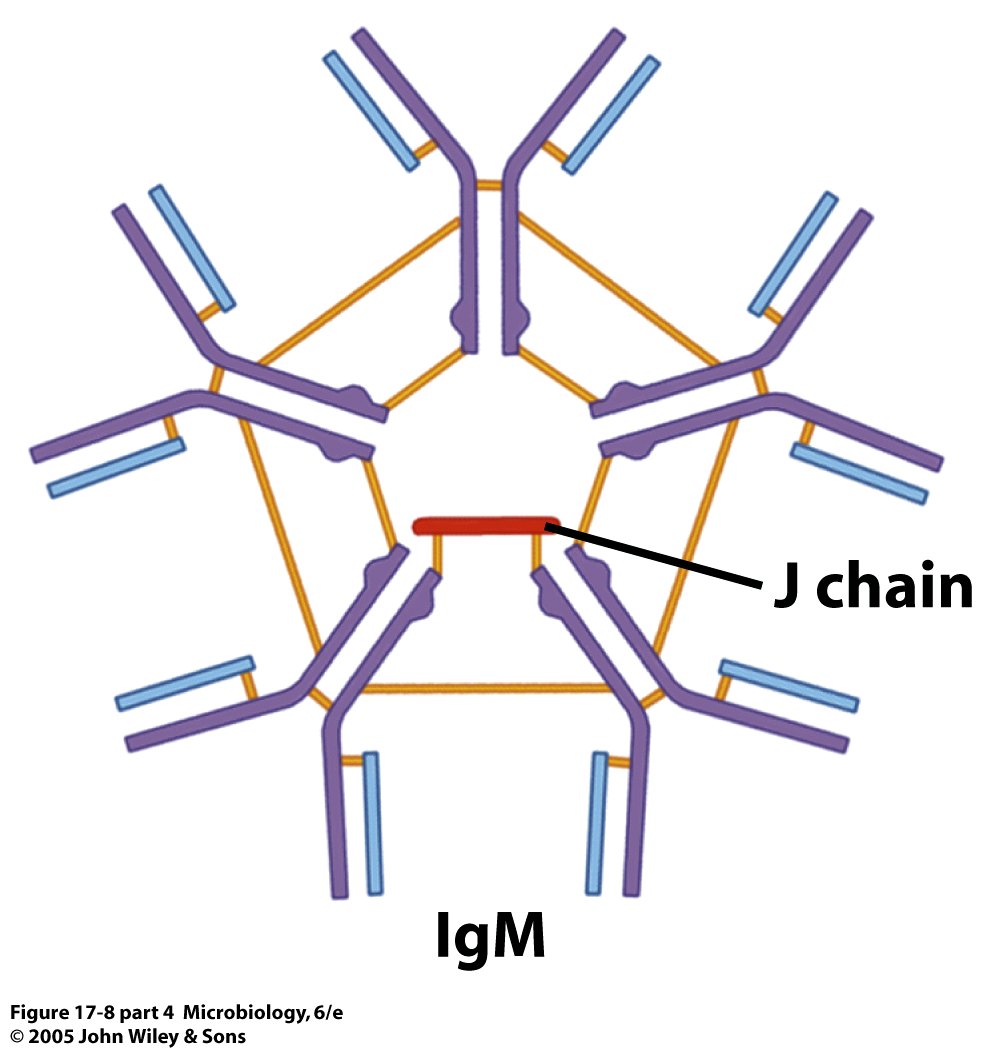 Ig E. Ig E is medically important for two reasons: (1) it mediates immediate (anaphylactic) hypersensitivity, and (2) it participates in host defenses against certain parasites, eg, helminths (worms). Although Ig E is present in trace amounts in normal serum (approximately 0.004%), persons with allergic reactivity have greatly increased amounts, and Ig E may appear in external secretions. Ig E does not fix complement and does not cross the placenta. 
Ig D. This immunoglobulin has no known antibody function but may function as an antigen receptor; it is present on the surface of many B lymphocytes. It is present in small amounts in serum.
The Structures of the Different Classes of Antibodies
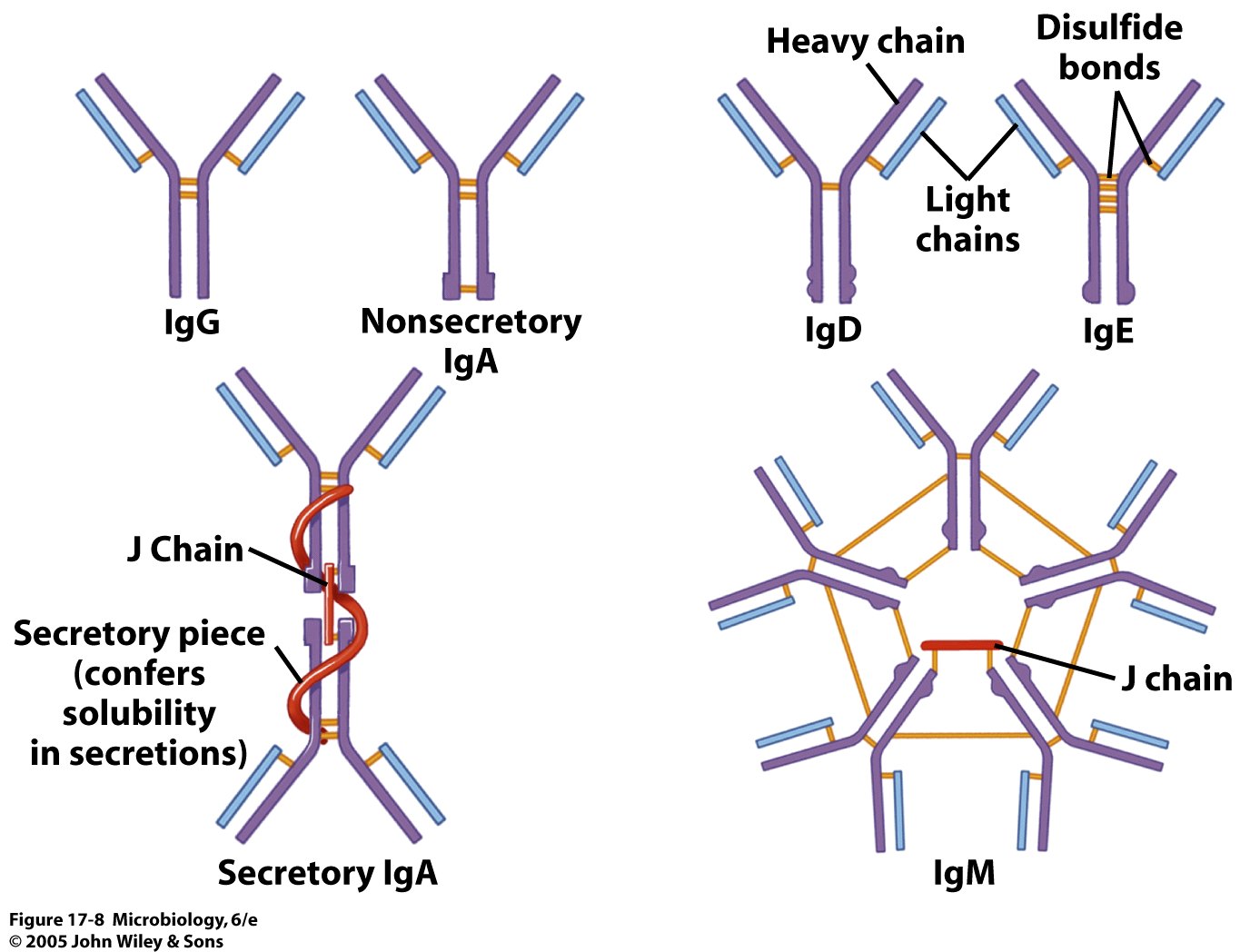 Immune responce

Primary response. After first injection of the antigen there is a long lag phase of several days before antibody appears.
Secondary immune response. If the same host is subsequently exposed to the same antigen, then the secondary immune response is usually mote pronouced and occur more rapidly. Because of the availability of specific memory cells, an increased number of effector cells are produced.
The antibody formed in primary response is predominantly IgM and in secondary response IgG.
Primary and Secondary Responses to an Antigen
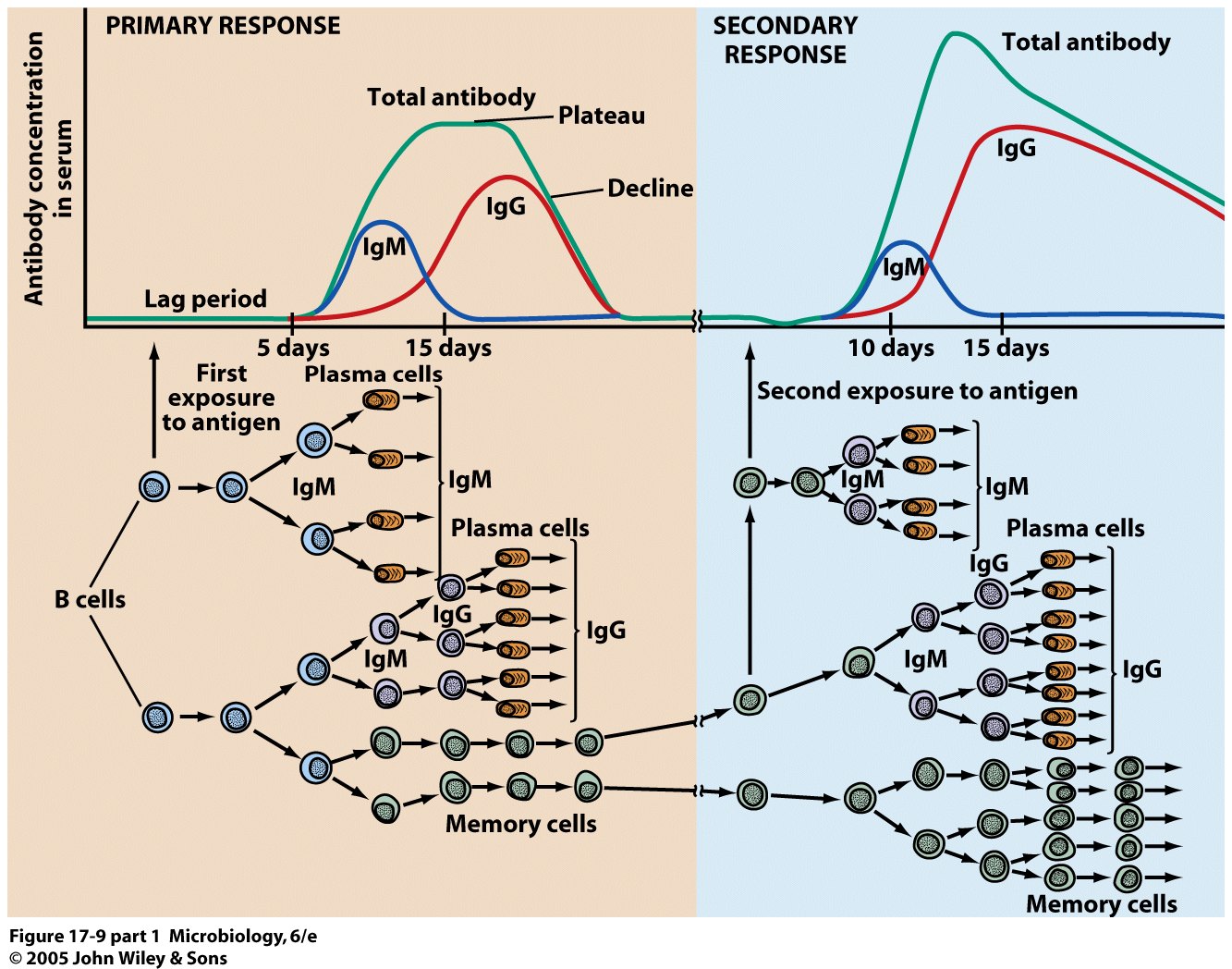 Primary and Secondary Responses to an Antigen
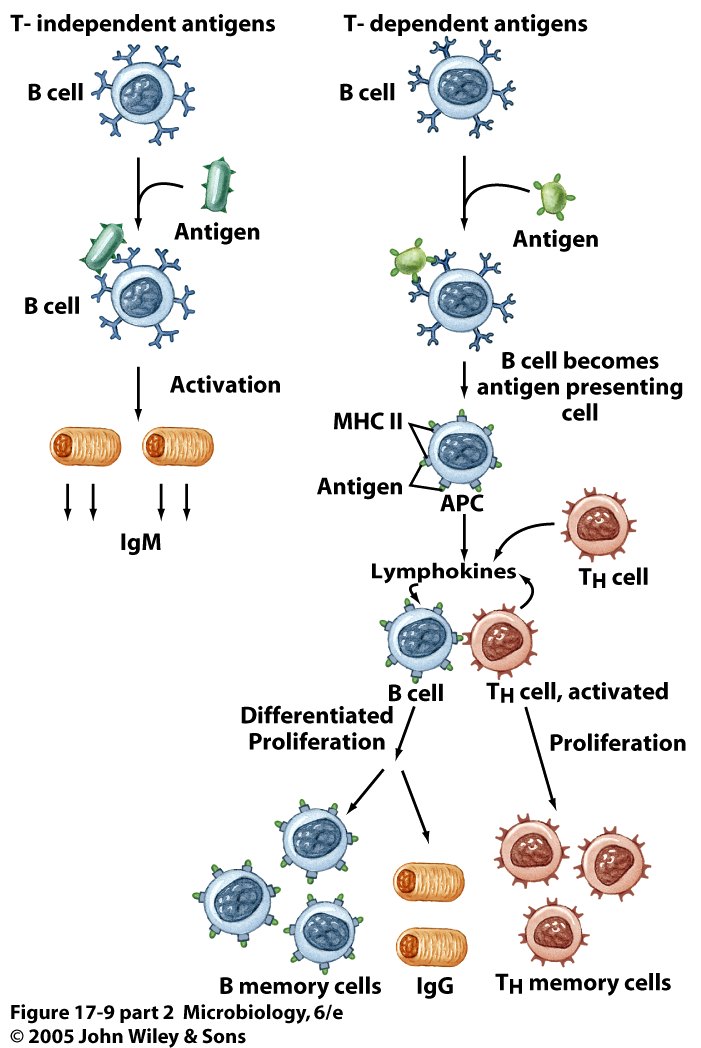